Implemented Strategy
Bale Grazing 1st winter.
High Stock Density/Short Duration Grazing.
Long rest periods.
Strategic use of soil microbials.
Slide Source: 
Allen Williams
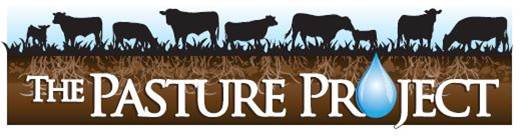